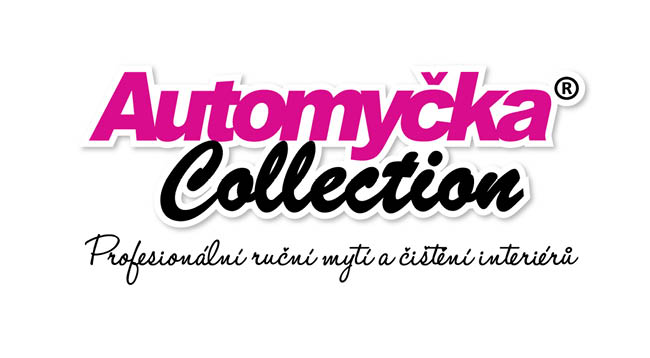 Odborná praxe 2023
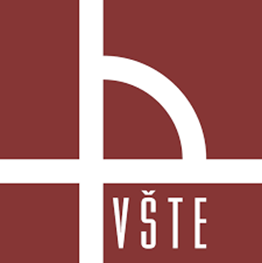 Vysoká škola technická a ekonomická v Českých Budějovicích
Vypracoval: Martin Koudelka
                     28185
Obsah
Charakteristika podniku
Hlavní náplň praxe
Osobní přínos praxe
Závěr a zhodnocení praxe
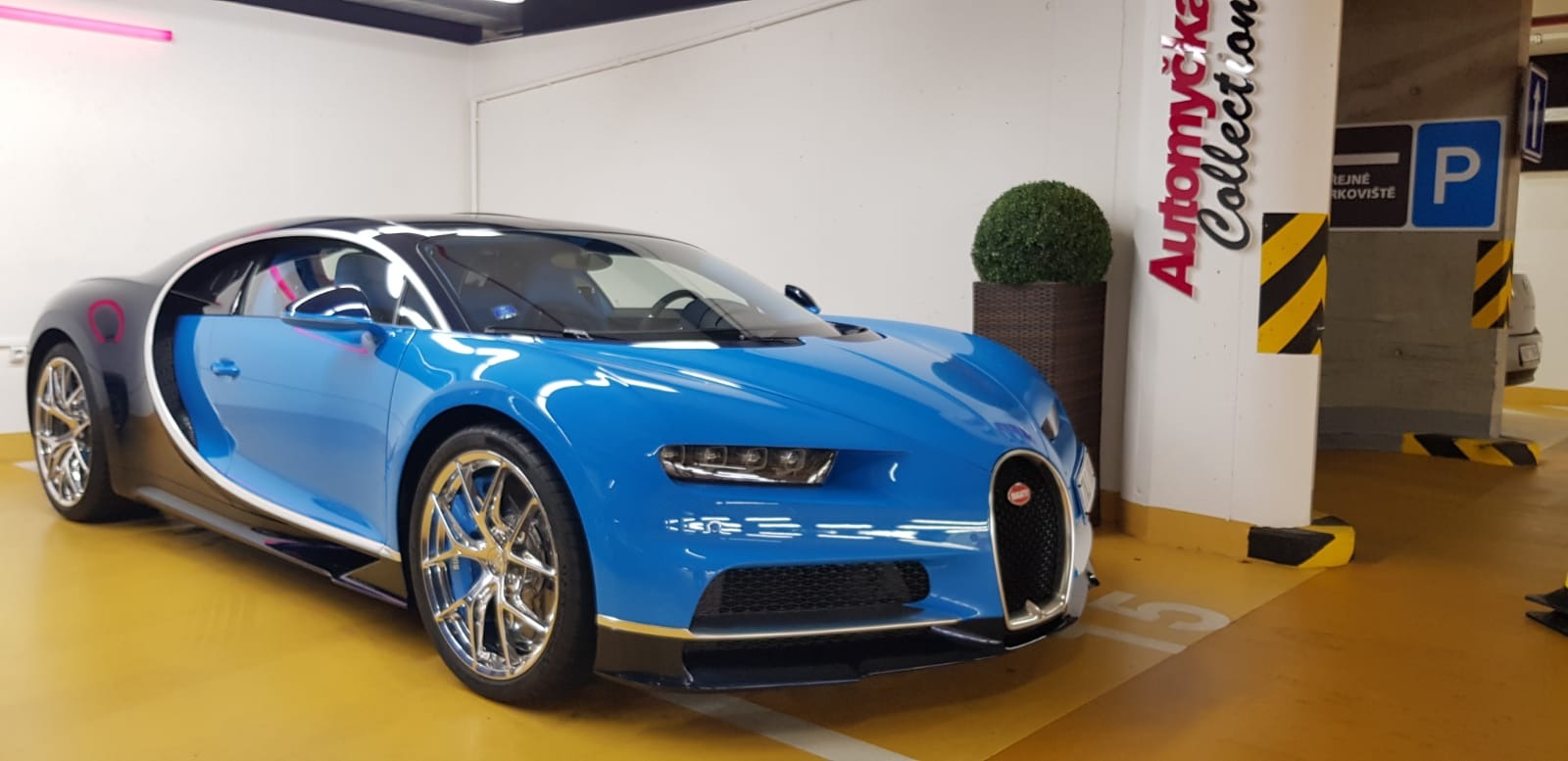 Charakteristika podniku
Collection s.r.o.
Vznik v roce 2010
Služby ručního mytí a detailingu
4 pobočky: Eden
Brumlovka
Vinice
Stromovka
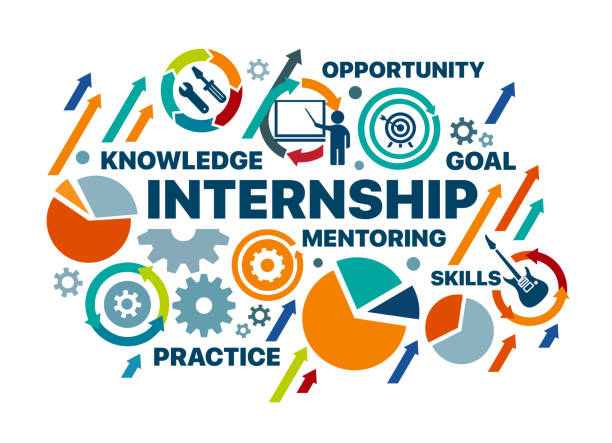 Odborná praxe
Marketing:
Sociální sítě 
Podpora prodeje 
Webové stránky

Strategické řízení:
Plánování budoucí strategie
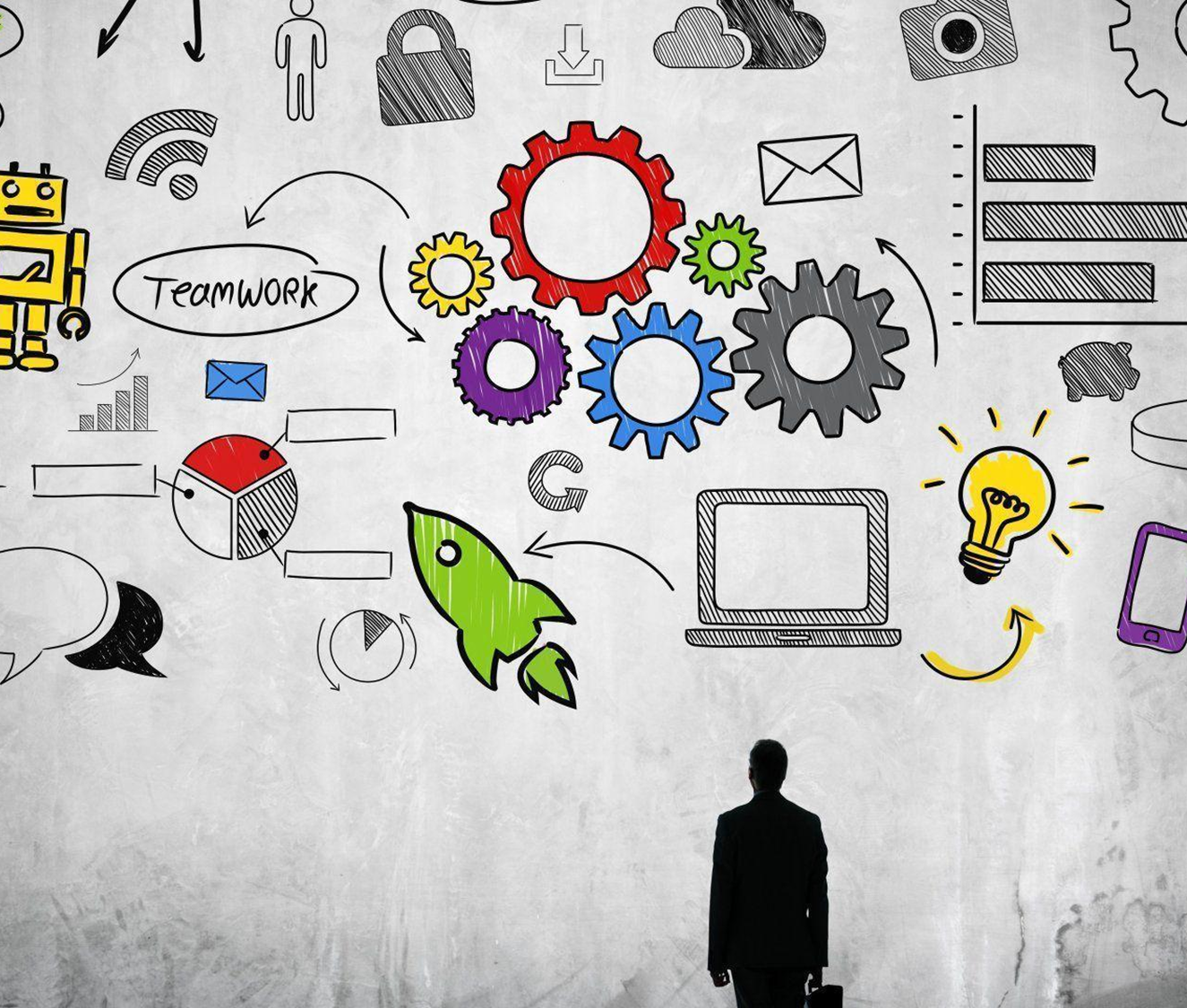 Odborná praxe
Finanční účetnictví:
Zadání objednávek 
Zařazení dokladů
Příprava podkladů pro vyúčtování

Finance podniku:
Udávání reportů na prodejnost 

Personální managment:
Nabíraní nových zaměstnanců a jejich zaškolení
Kontrola kvality
Osobní přínos praxe a zhodnocení
Vstřícnost a ochota 
Poznatky z reálných aktivit a situací spolu s možností na ně reagovat
Nové zkušenosti
Poznání firemního prostředí
Obohacení a prohloubení odborných znalostí
Kontakty pro budoucí profesní rozvoj
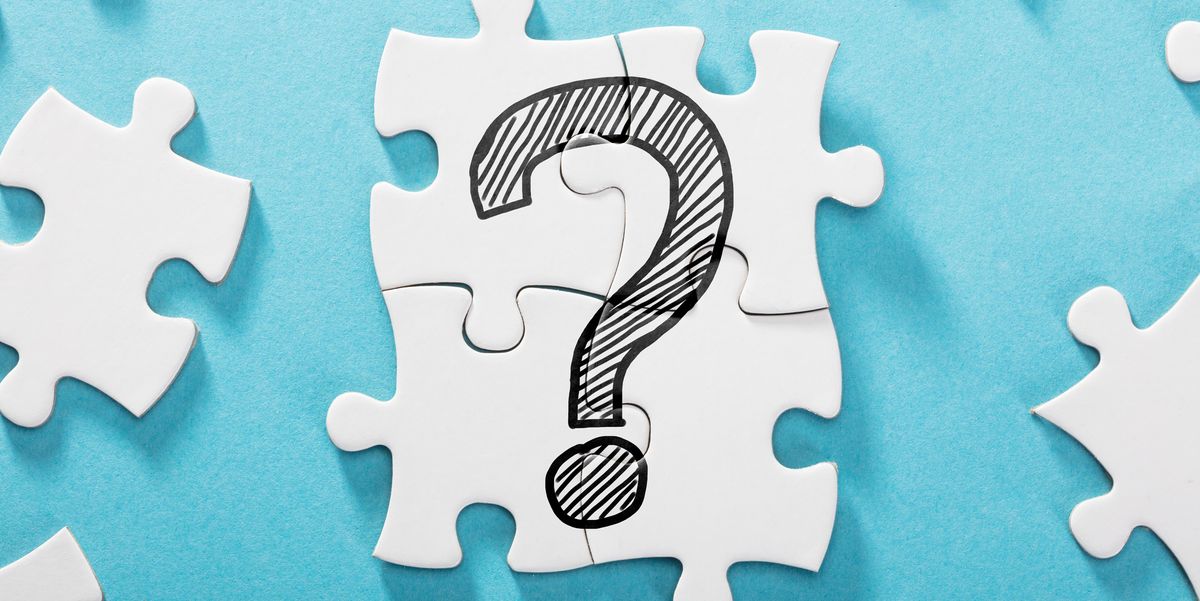 Děkuji za Vaši pozornost
Prostor na dotazy
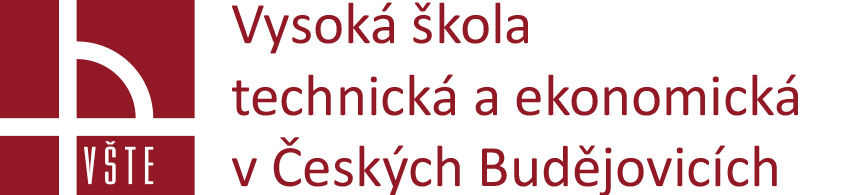